Groentelasagna
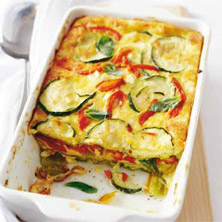 Wat hebben we nodig?
2 uien 

3 teentjes look

600 g tomatenblokjes

750 g tomatenpulp

100 g tomatenpuree

Provençaalse kruiden

450 g verse spinazie
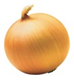 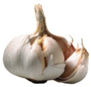 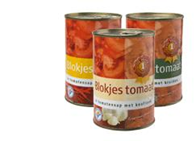 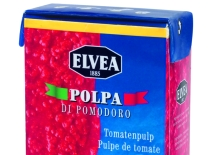 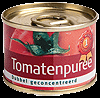 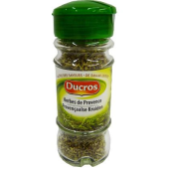 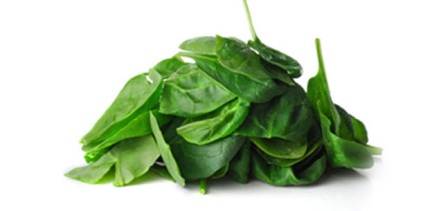 Wat hebben we nodig?
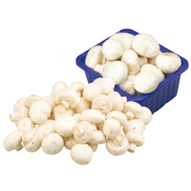 1 bakje champignons

2 courgetten

2 aubergines

3 paprika’s

500 g ricotta

Lasagnebladen

200 g parmesaanse kaas

3 bolletjes mozzarella
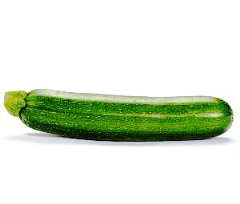 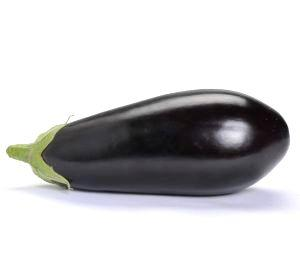 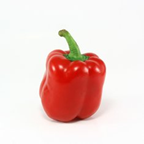 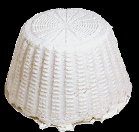 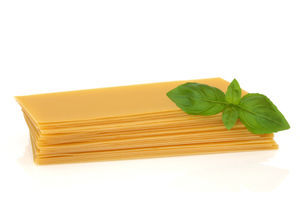 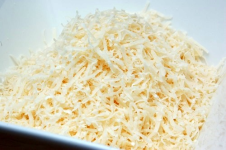 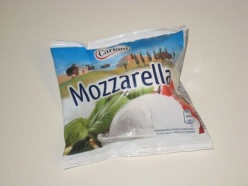 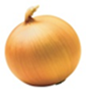 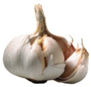 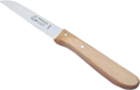 Schil de uien en de look en snijd ze in stukjes
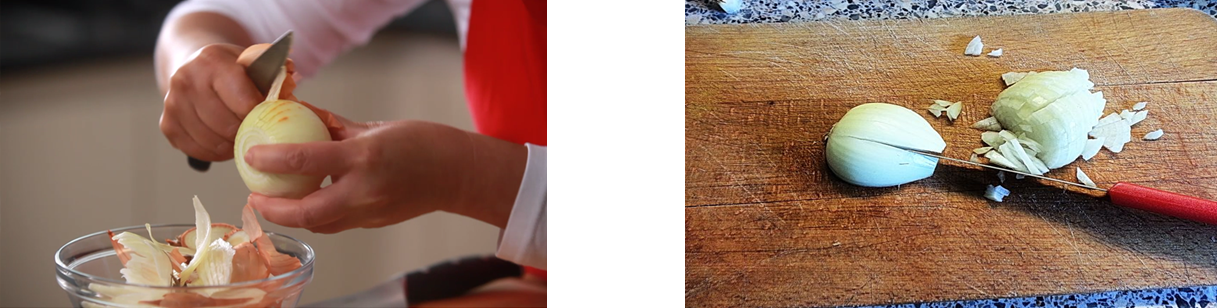 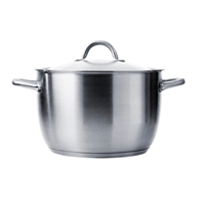 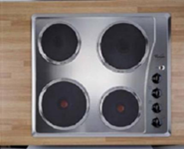 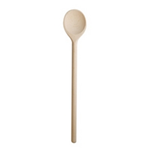 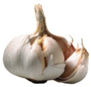 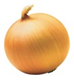 Stoof de uien en de look 10 minuten op een zacht vuurtje
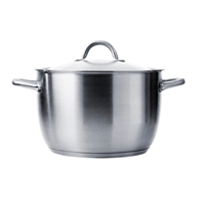 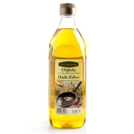 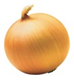 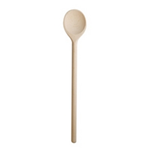 10’
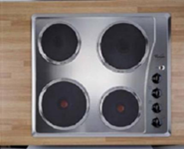 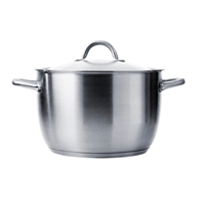 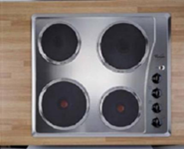 Doe de tomatenblokjes, het tomatenpulp en de tomatenpuree bij de uien in de pan, kruid met peper en zout en laat 15 minuten stoven
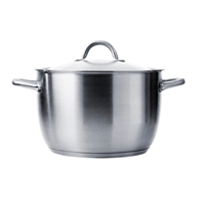 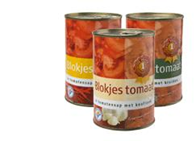 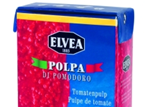 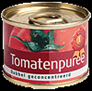 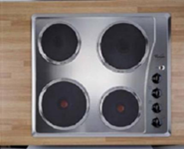 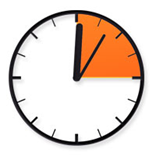 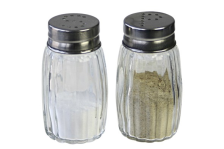 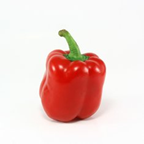 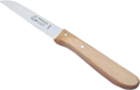 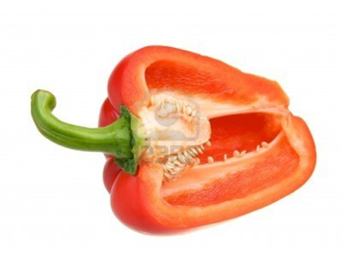 Snijd de paprika door midden


Haal de pitjes eruit


Snijd de paprika in grove stukken
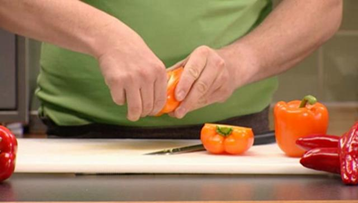 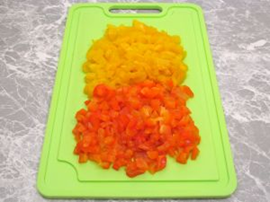 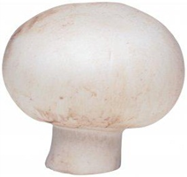 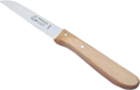 Snijd een stukje van het steeltje van de champignons



Snijd de champignons in stukjes
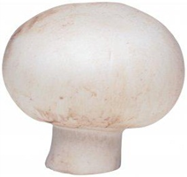 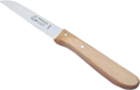 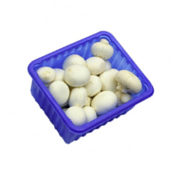 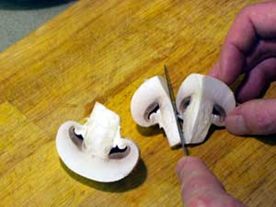 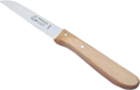 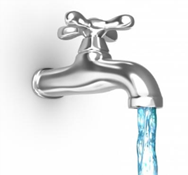 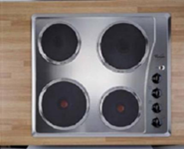 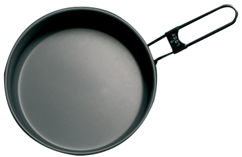 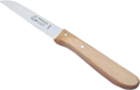 Was de groenten


Snijd de groenten overlangs


Bak alle groenten kort in een hete pan
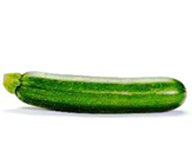 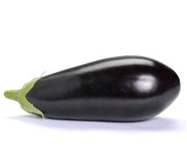 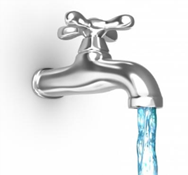 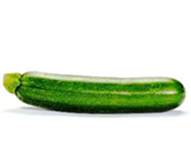 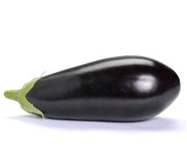 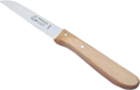 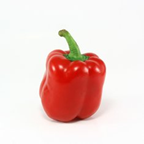 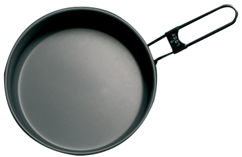 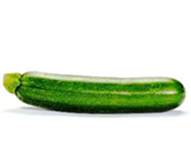 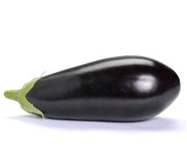 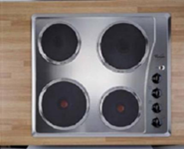 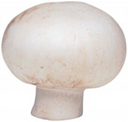 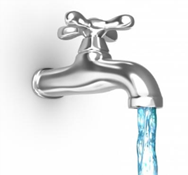 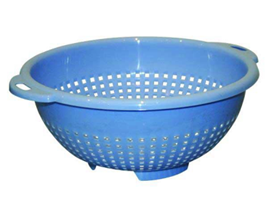 Spoel de spinazie


Trek de steeltjes van de blaadjes
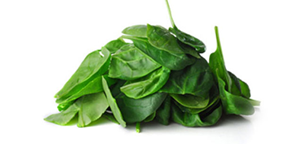 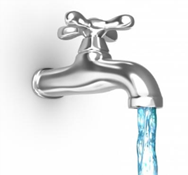 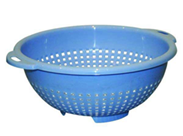 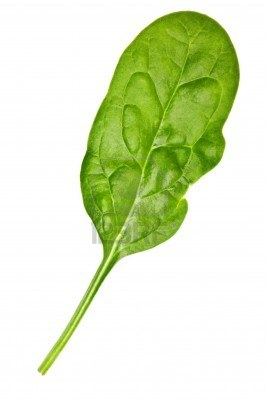 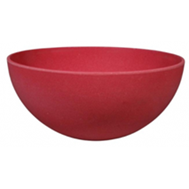 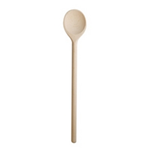 Doe de ricotta en de parmezaanse kaas in een kom en meng alles goed
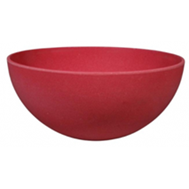 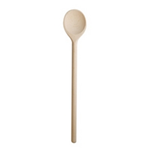 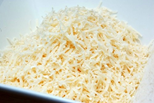 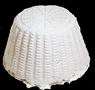 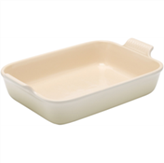 Maak laagjes in de ovenschotel, begin met de tomatensaus
6

5

4

3

2

1
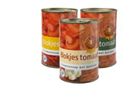 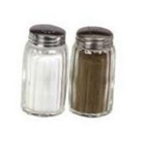 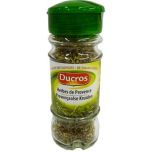 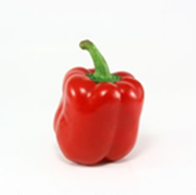 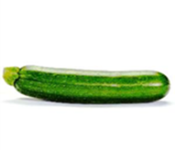 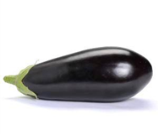 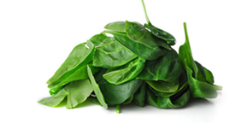 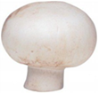 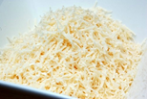 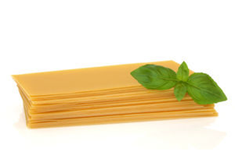 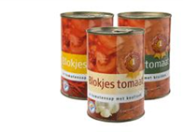 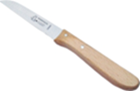 Snijd de mozzarella in schijfjes



Leg de mozzarella bovenop de lasagnalaagjes
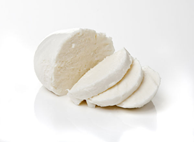 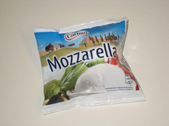 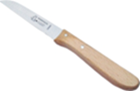 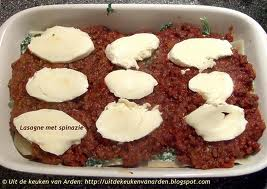 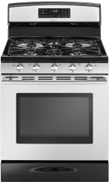 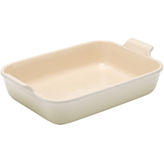 Zet de lasagna 30 minuten in een voorverwarmde oven
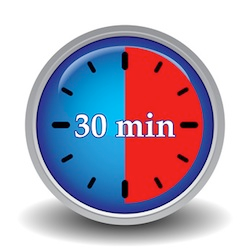 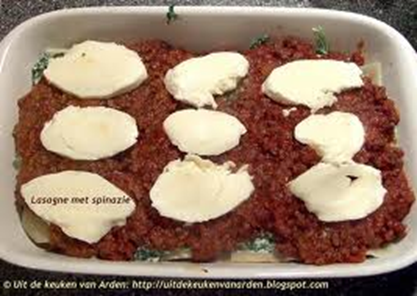 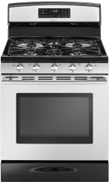 SMAKELIJK
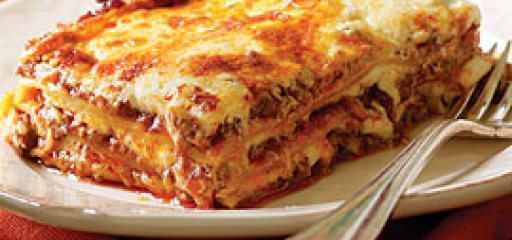